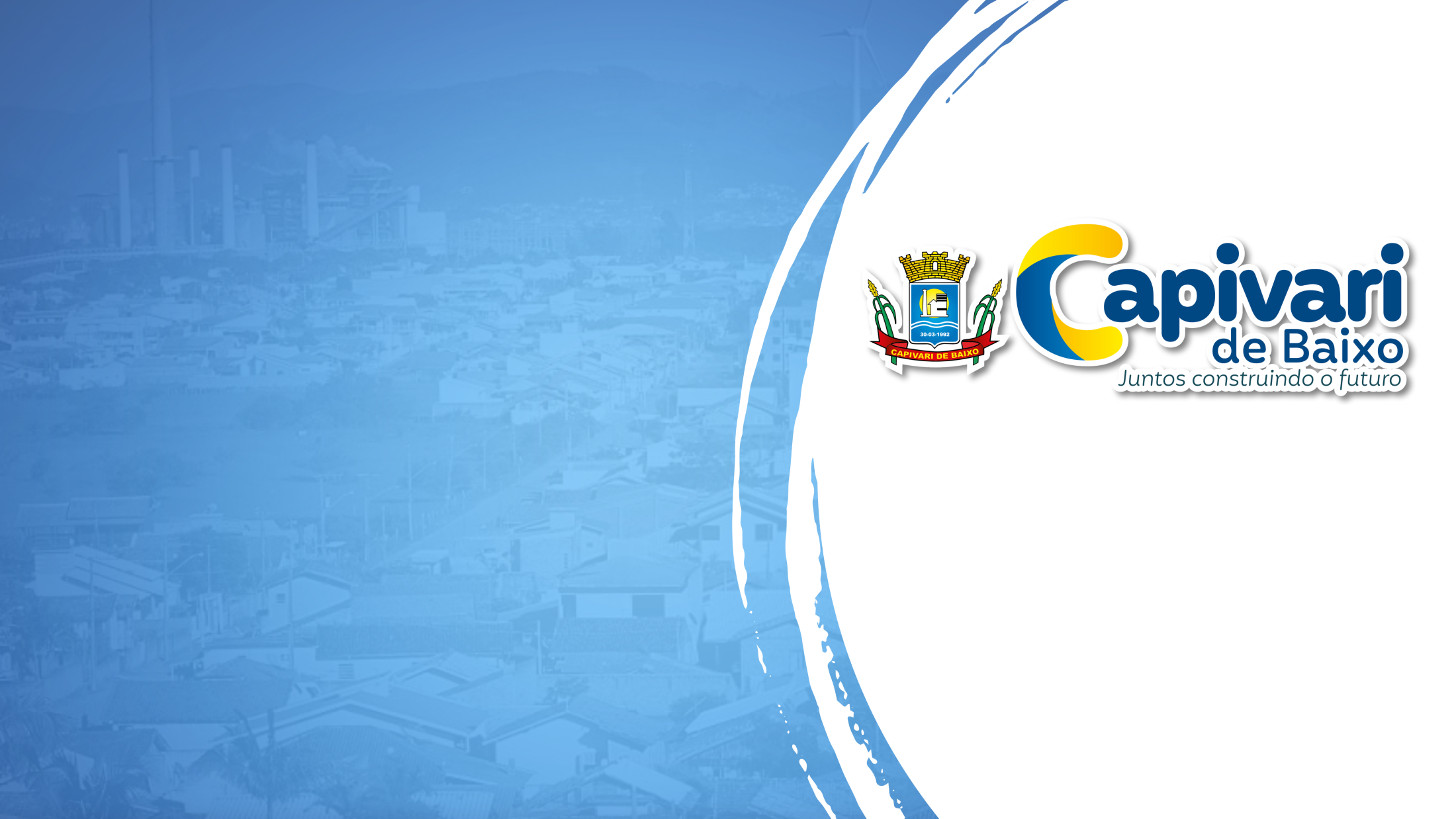 AUDIÊNCIA PÚBLICA
(ART.9°§ 4°,LRF)
1° QUADRIMESTRE 
 28/05/2024
DEFESA CIVIL
“A Defesa Civil somos todos nós”
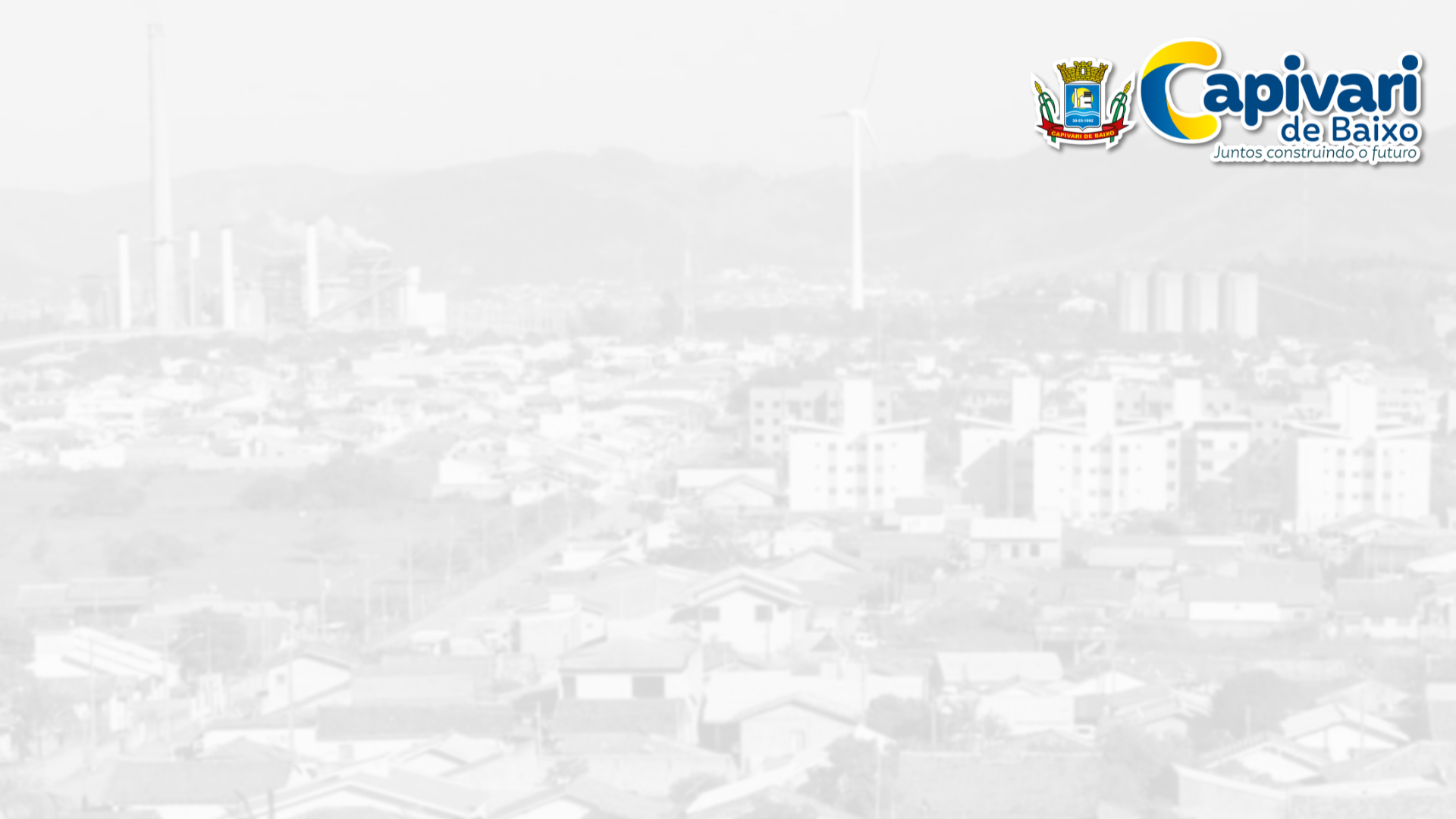 AUDIÊNCIA PÚBLICA1º Quadrimestre
COORDENAÇÃO DE PROTEÇÃO E DEFESA CIVIL
CAPIVARI DE BAIXO
Coordenador: Maurício Pereira Carneiro
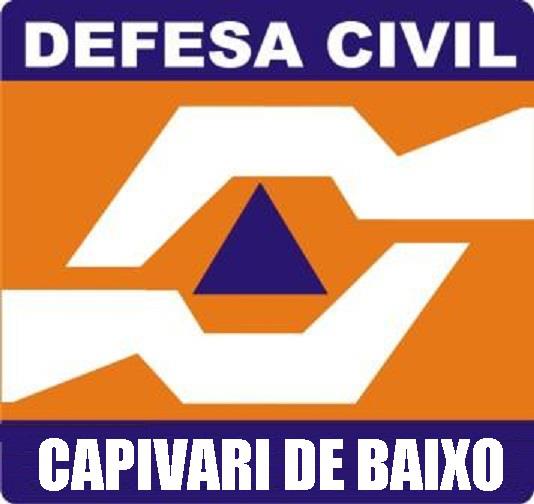 “A Defesa Civil somos todos nós”
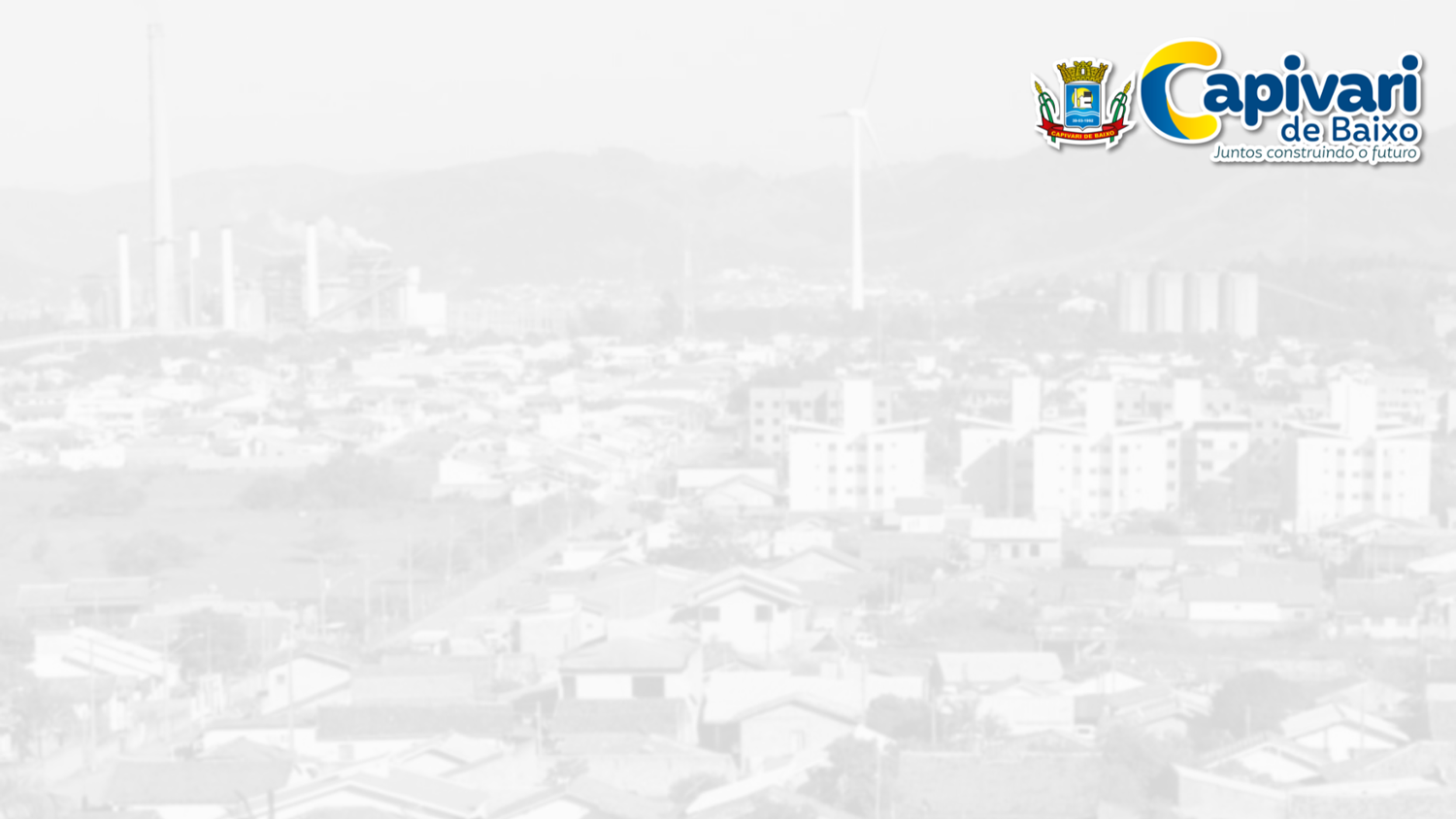 COORDENAÇÃO DE PROTEÇÃO E DEFESA CIVIL
CAPIVARI DE BAIXO
01 - ÁRVORES
No primeiro quadrimestre de 2024 a Defesa Civil atuou em diversas vistorias como autorização de corte/poda de árvores que oferecia risco a vida e ao patrimônio. Trabalho realizado com auxilio dos departamentos de Meio Ambiente, Agricultura, Epagri, Ferrovia Teresa Cristina e Celesc.
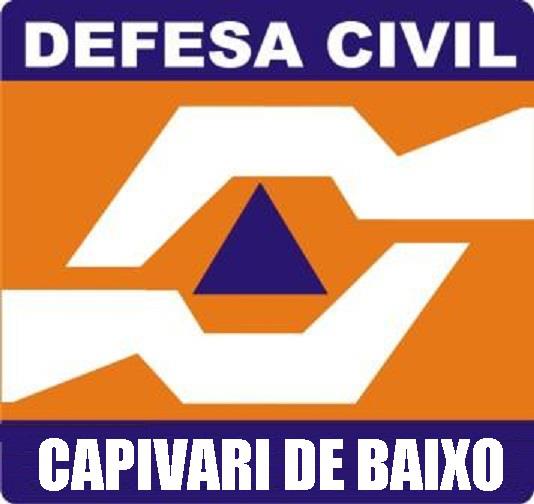 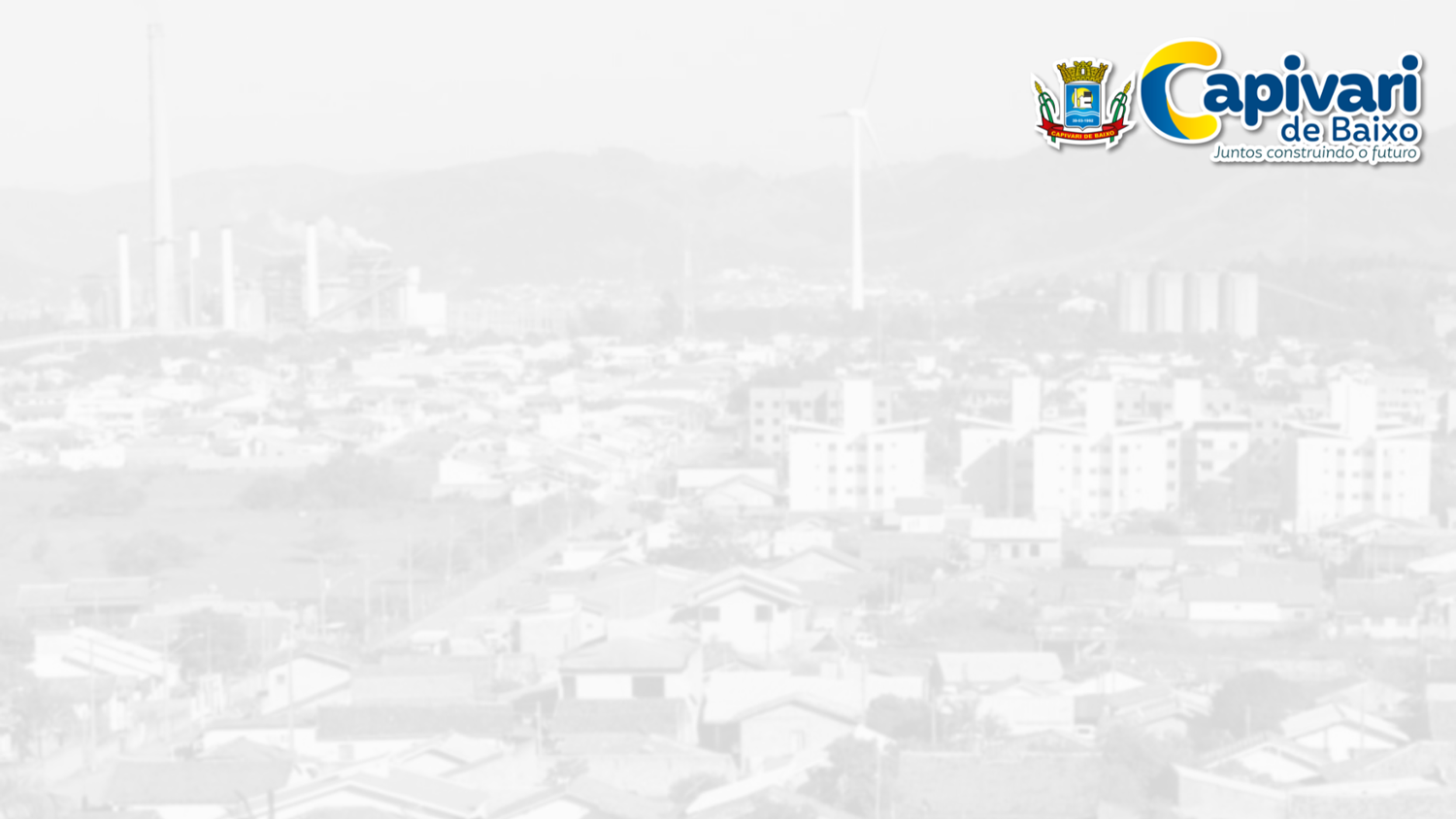 COORDENAÇÃO DE PROTEÇÃO E DEFESA CIVIL
CAPIVARI DE BAIXO
SOLICITAÇÕES PARA PODA OU SUPRESSÃO DE ÁRVORES
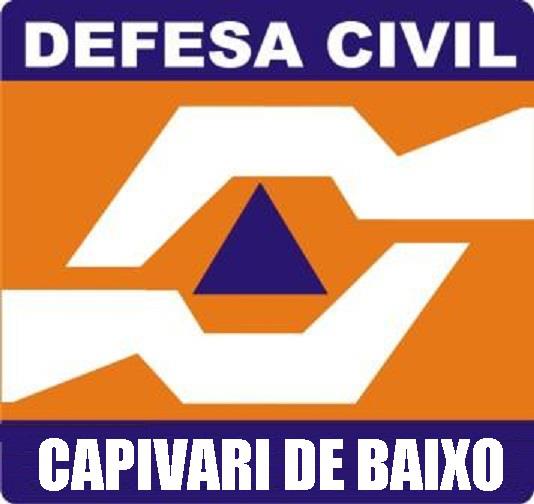 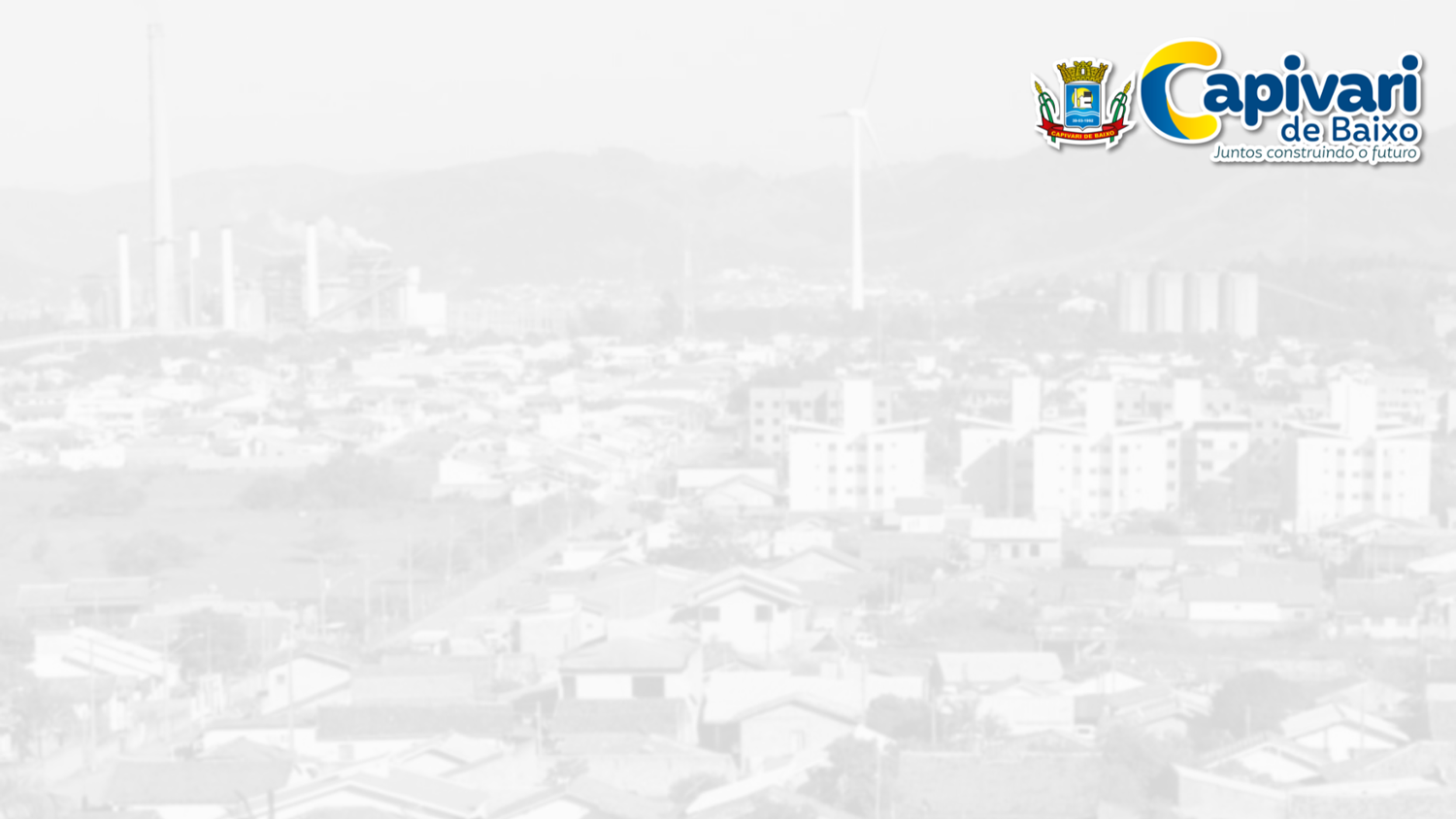 COORDENAÇÃO DE PROTEÇÃO E DEFESA CIVIL
CAPIVARI DE BAIXO
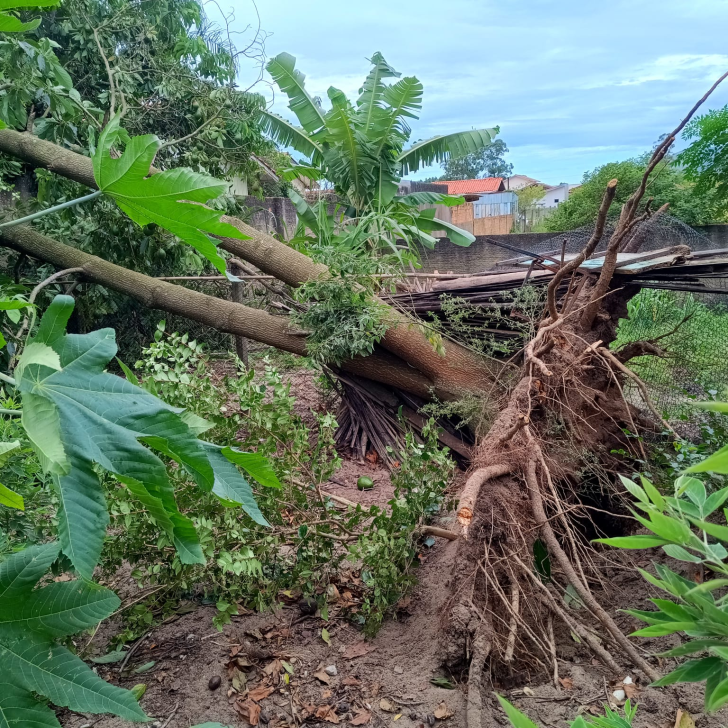 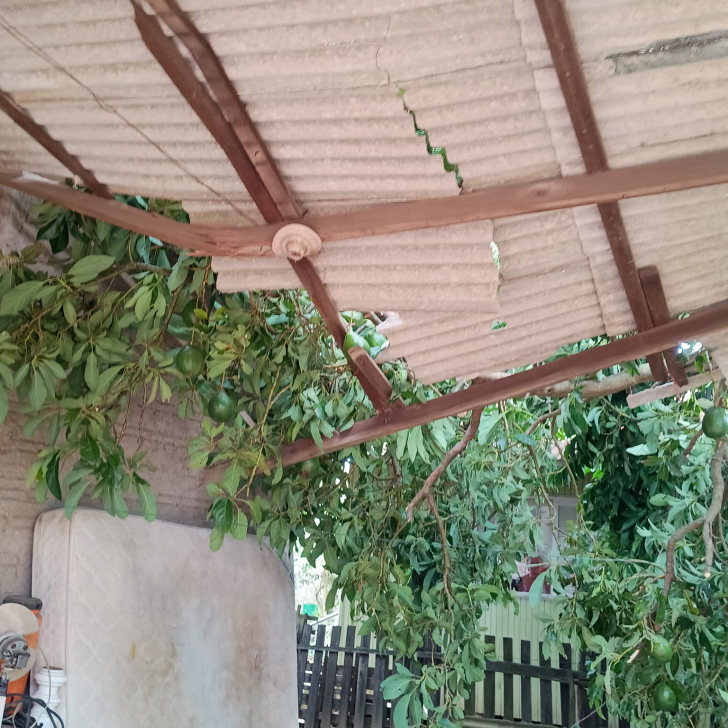 Legenda: Árvore que caiu com os fortes ventos de 21/03/2024
Local: Rua João Paulo Primeiro, bairro: 3 de maio
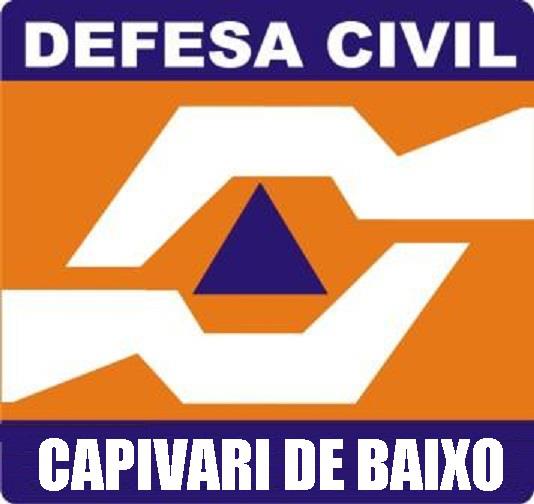 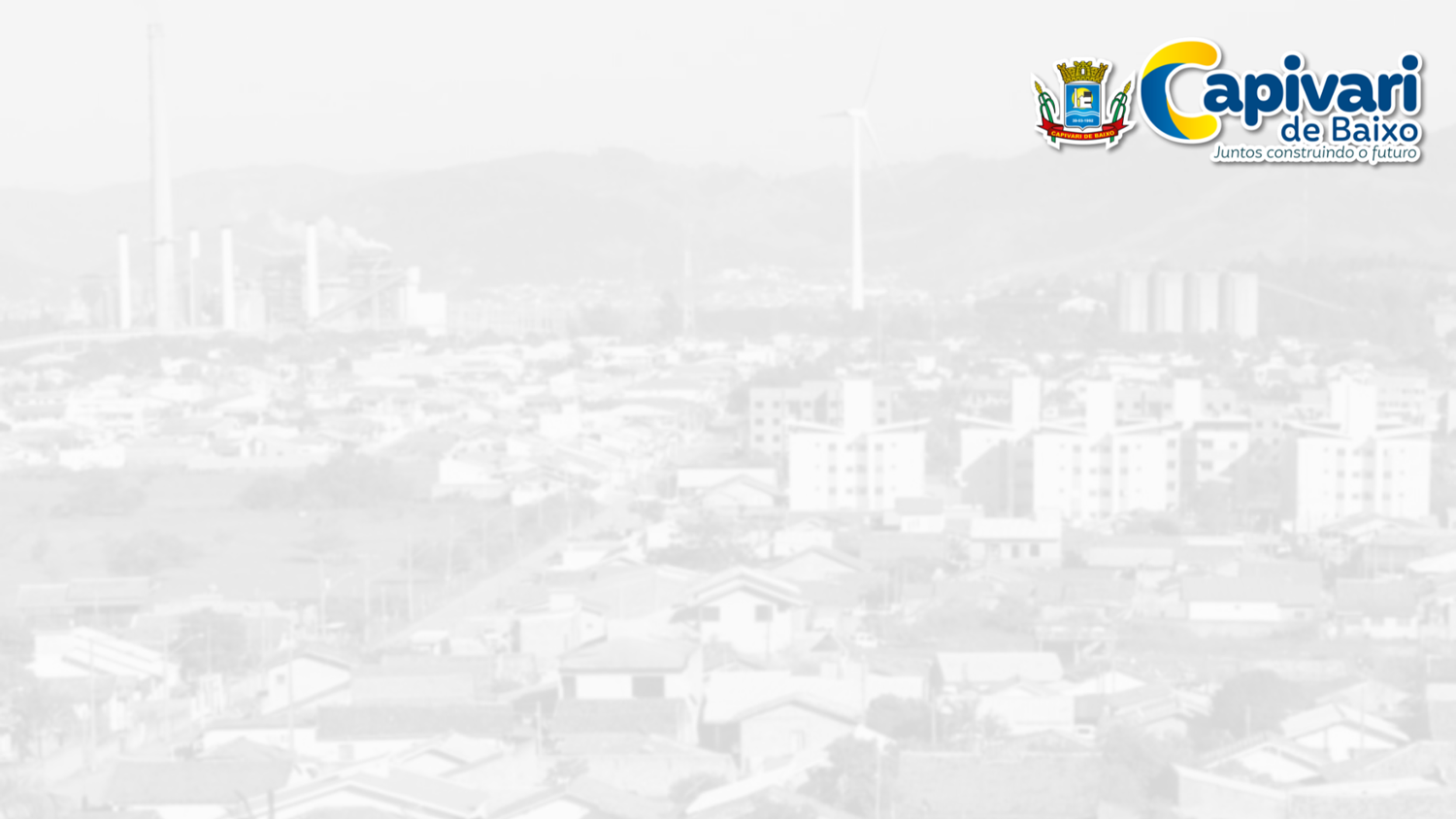 COORDENAÇÃO DE PROTEÇÃO E DEFESA CIVIL
CAPIVARI DE BAIXO
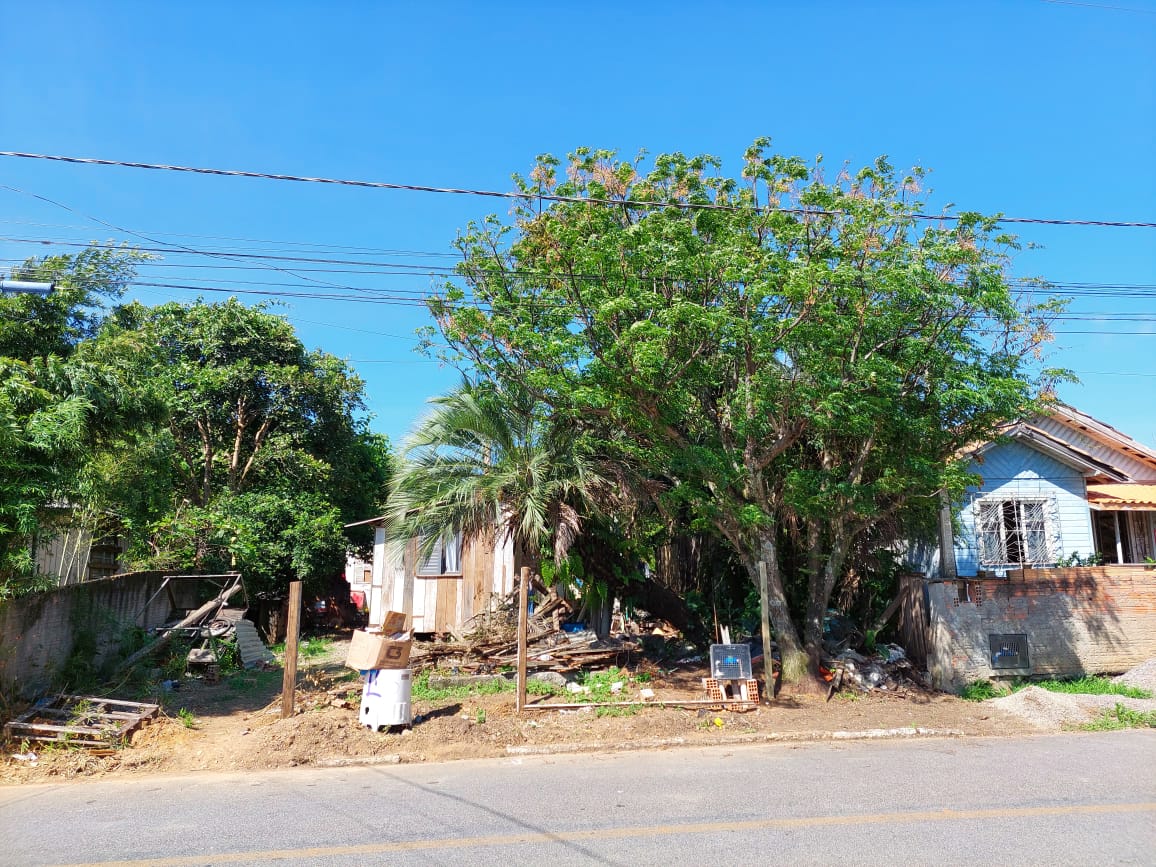 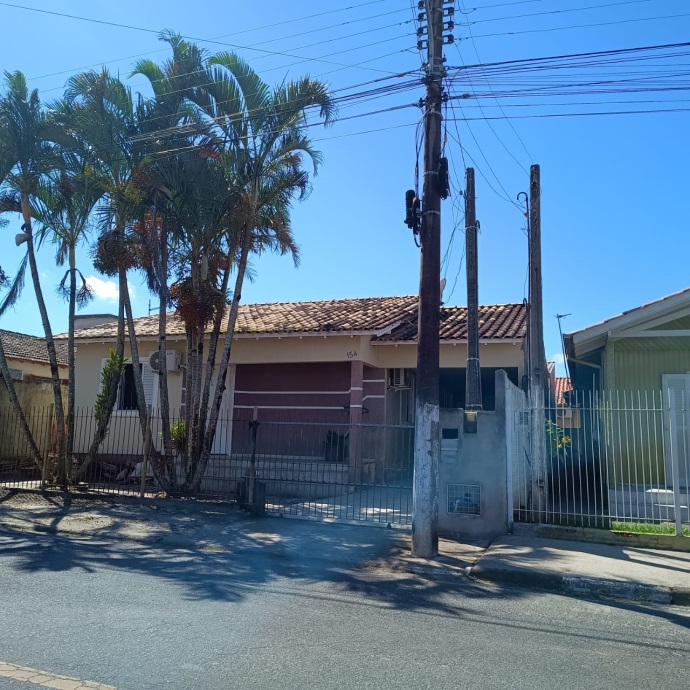 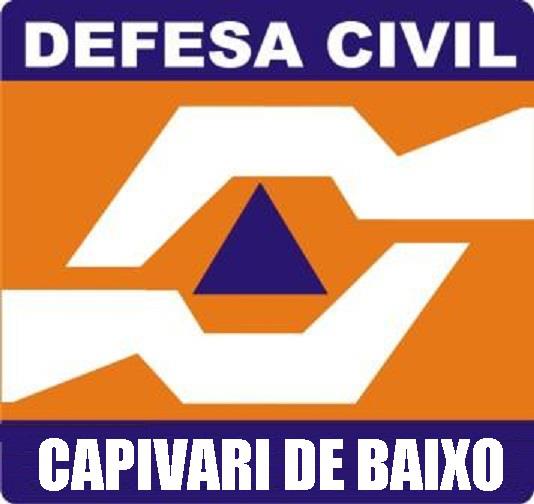 Legenda: Árvores com risco a redes elétricas
Local: Ruas Machado de Assis e Da Liberdade, bairro: centro
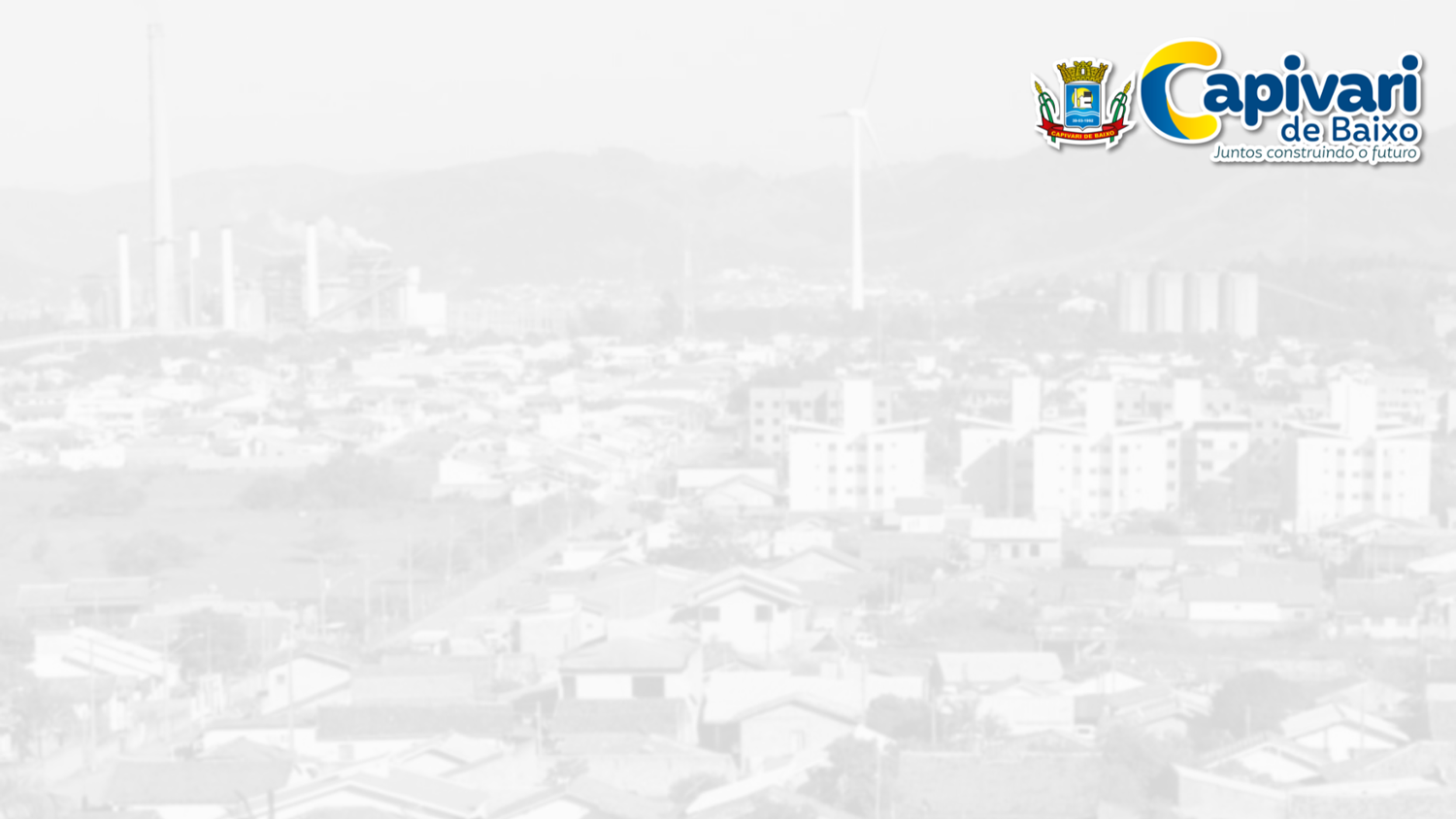 COORDENAÇÃO DE PROTEÇÃO E DEFESA CIVIL
CAPIVARI DE BAIXO
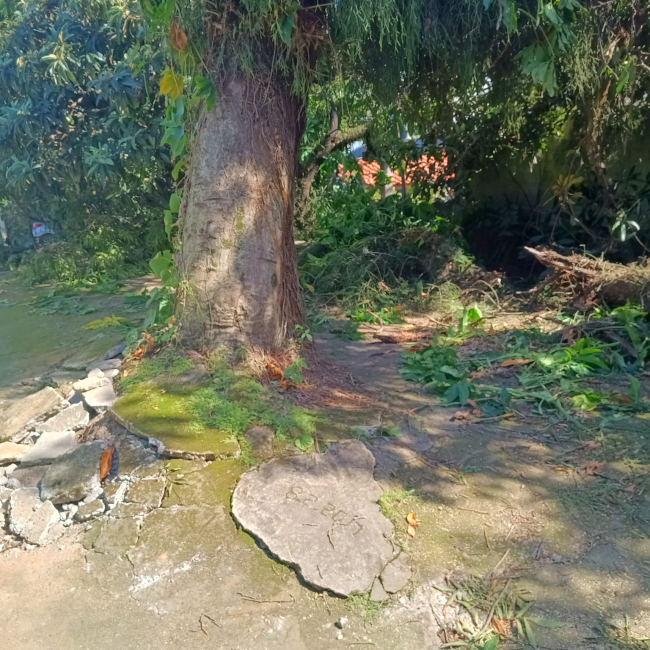 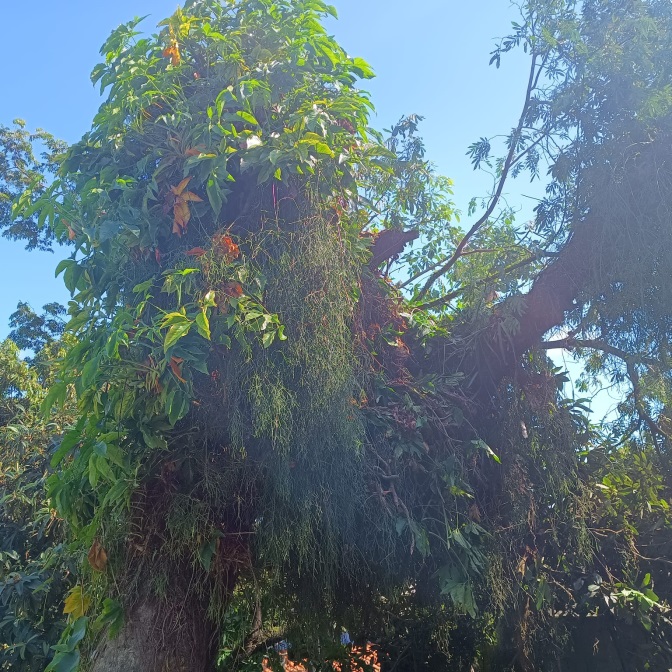 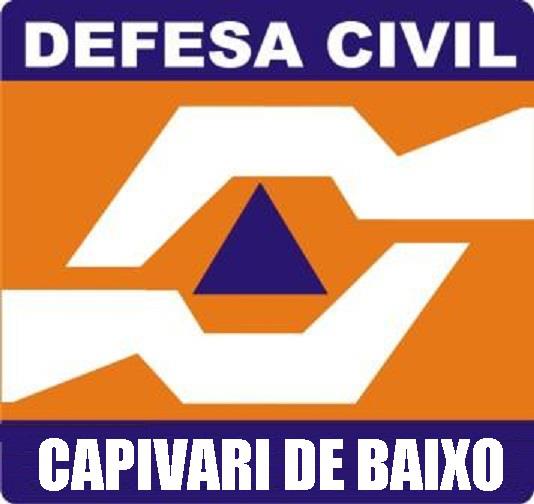 Legenda: Árvores de grande porte com risco de queda sobre residências
Local: Ruas Antônio Luiz Bittencourt, bairro: Cachoerinha
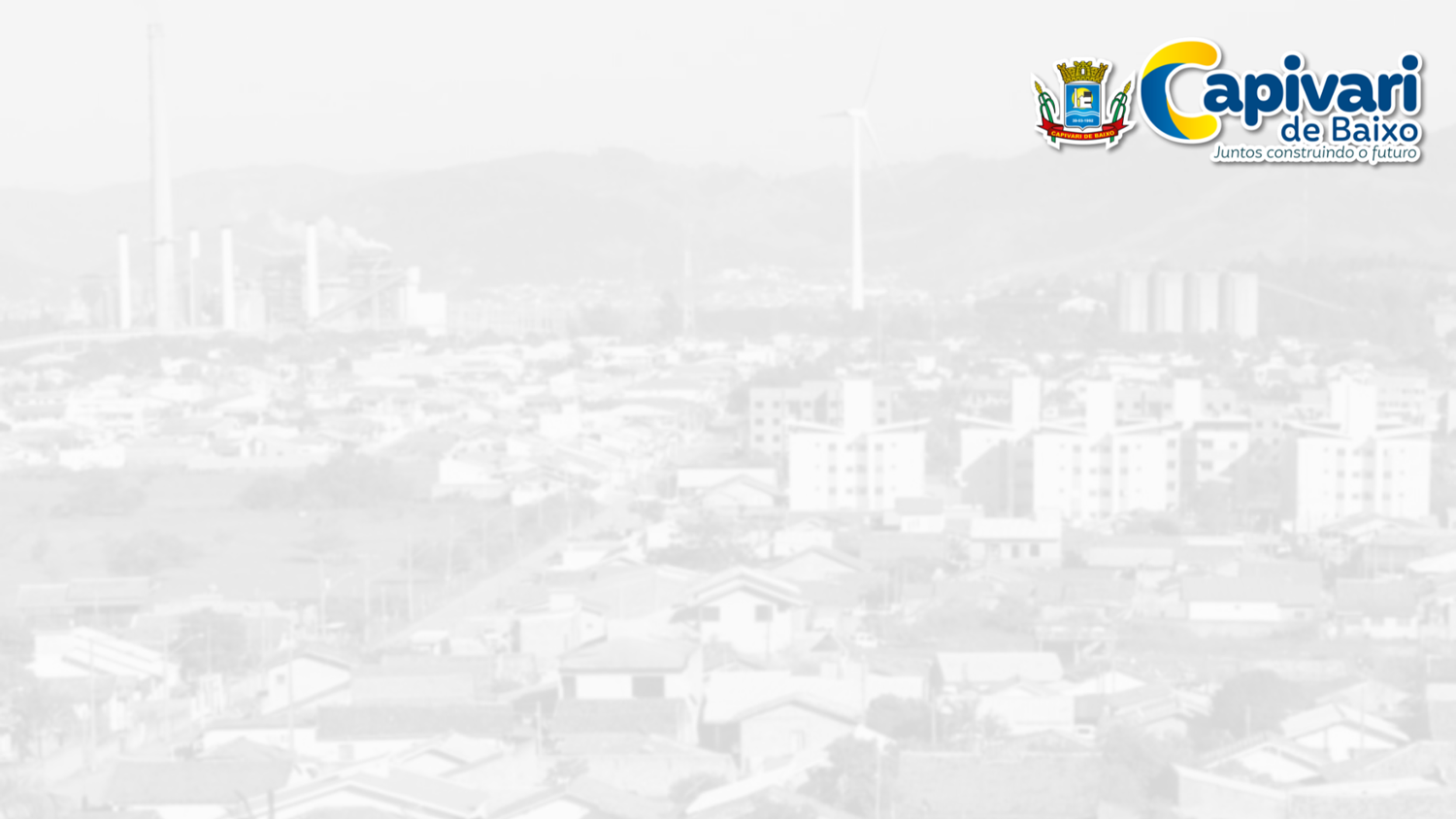 COORDENAÇÃO DE PROTEÇÃO E DEFESA CIVIL
CAPIVARI DE BAIXO
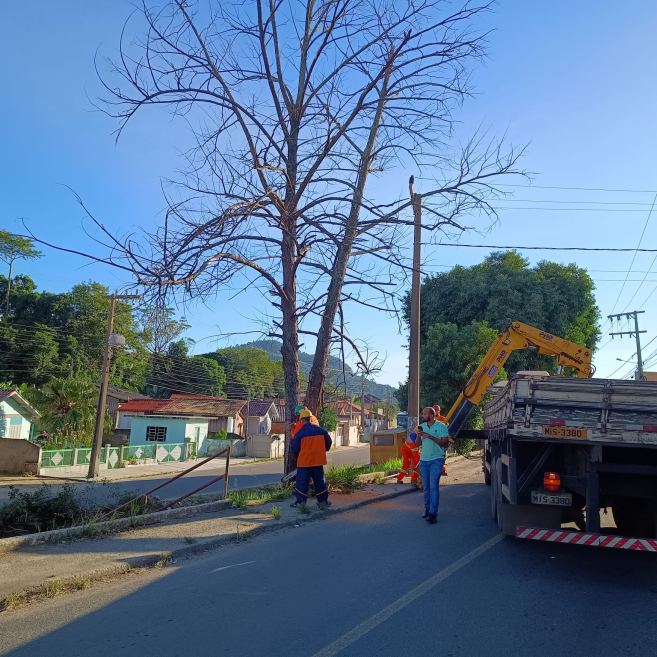 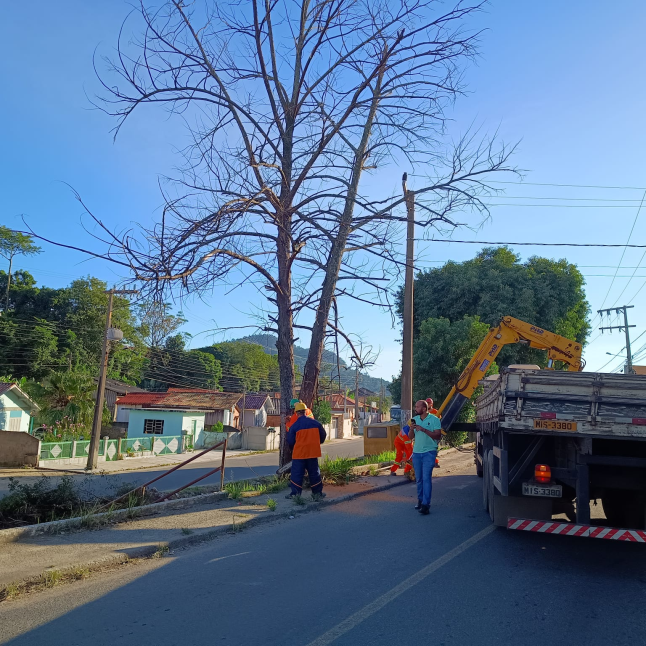 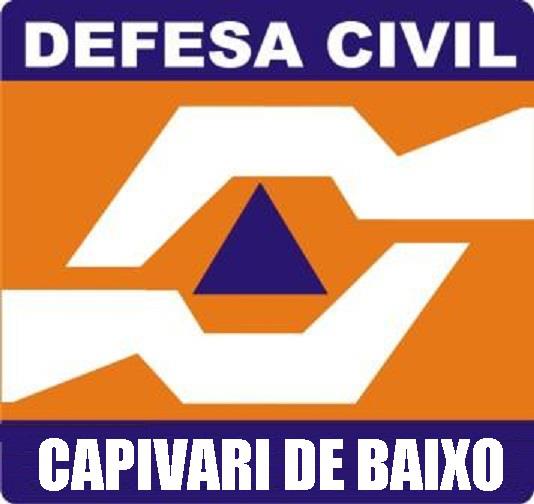 Legenda: Árvores de grande porte, seca com risco de queda
Local: Ruas Manoel Pedro Flor, bairro: Alvorada
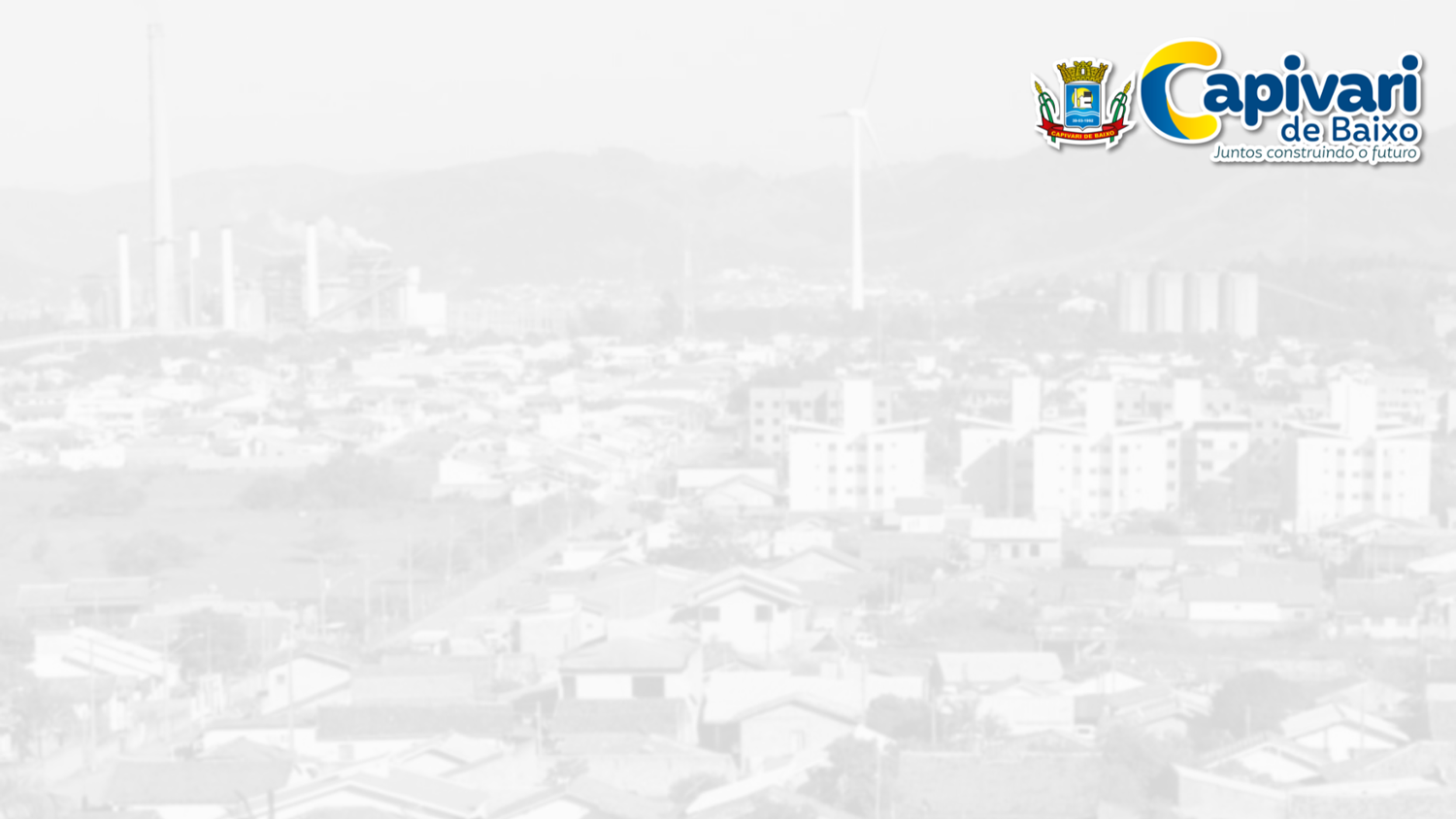 COORDENAÇÃO DE PROTEÇÃO E DEFESA CIVIL
CAPIVARI DE BAIXO
02 - VISTORIAS / AUTOS DE CONSTATAÇÕES
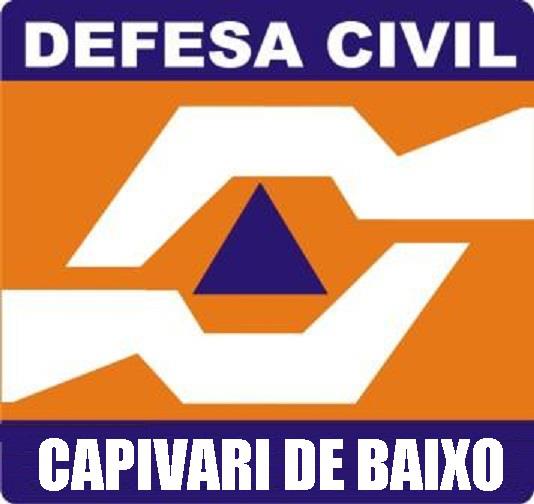 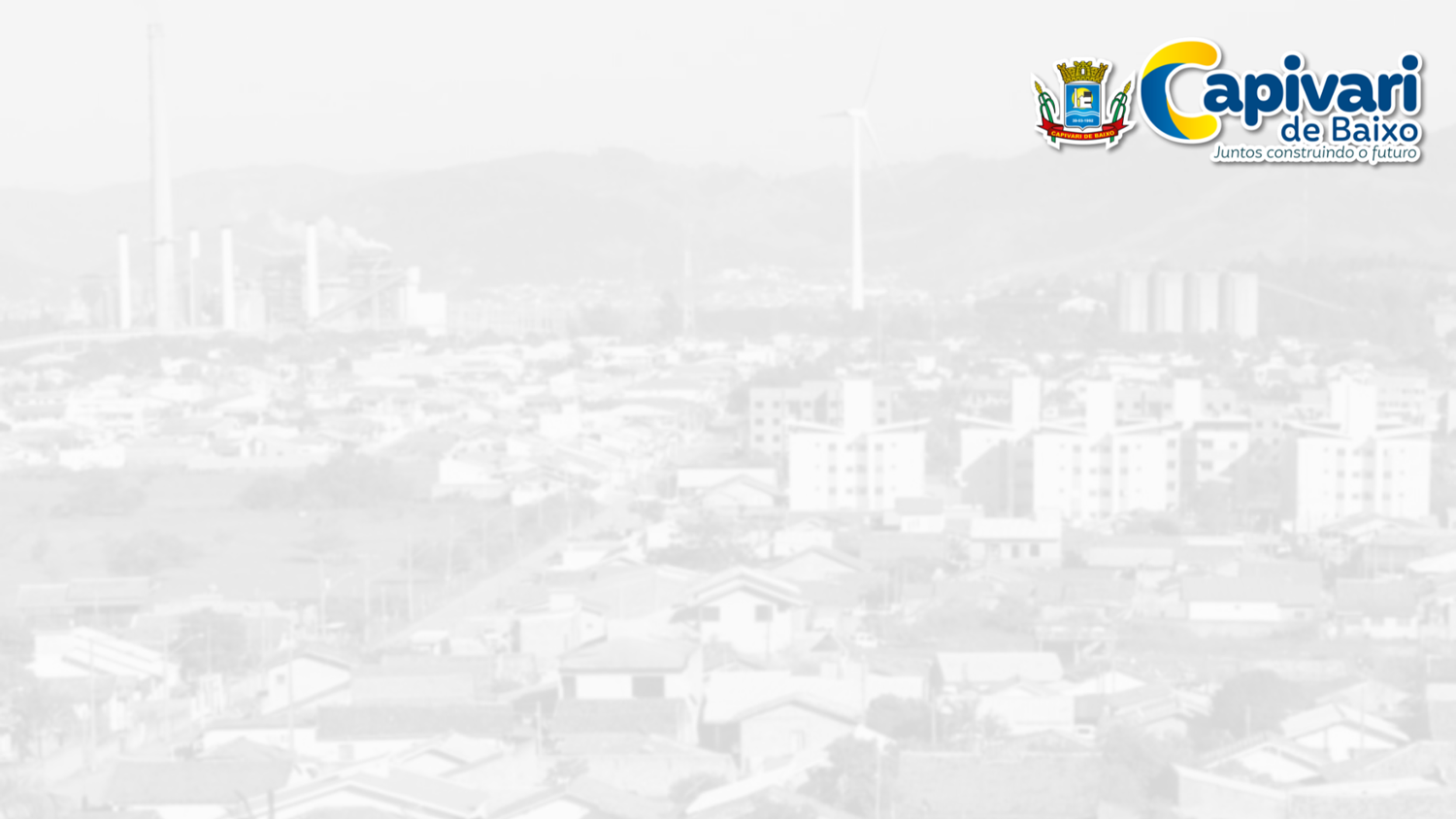 COORDENAÇÃO DE PROTEÇÃO E DEFESA CIVIL
CAPIVARI DE BAIXO
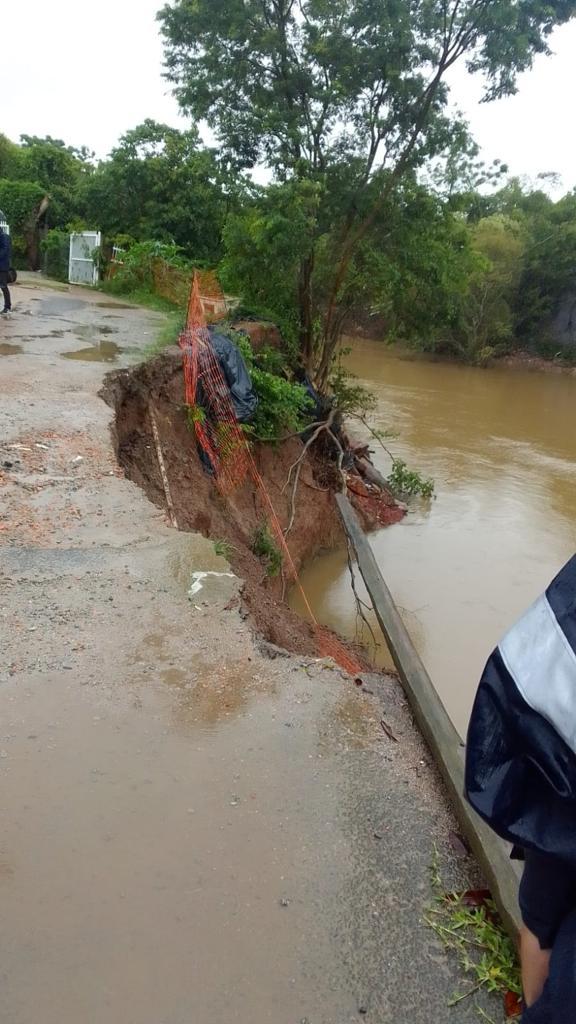 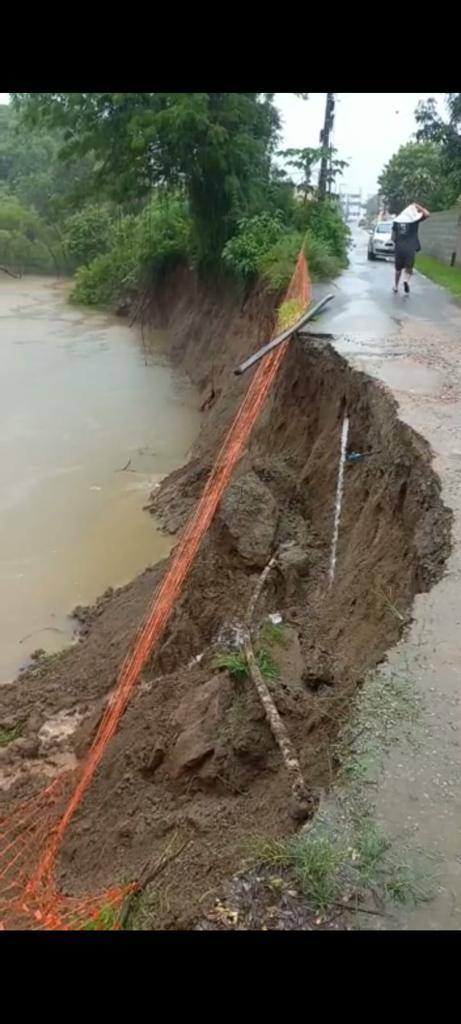 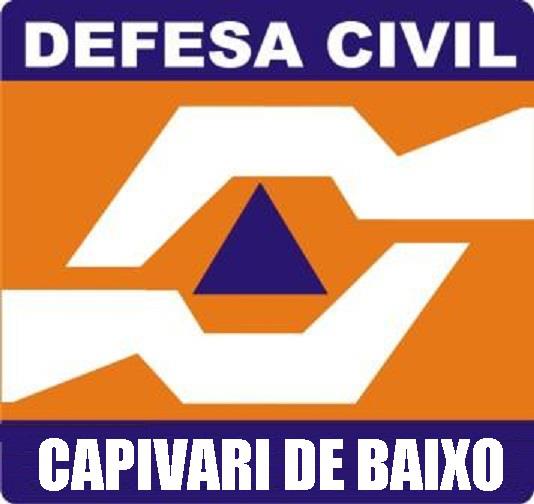 Legenda: Auto de Constatação 02
Local: Rua Vândio Mario da Silva, bairro Santo André
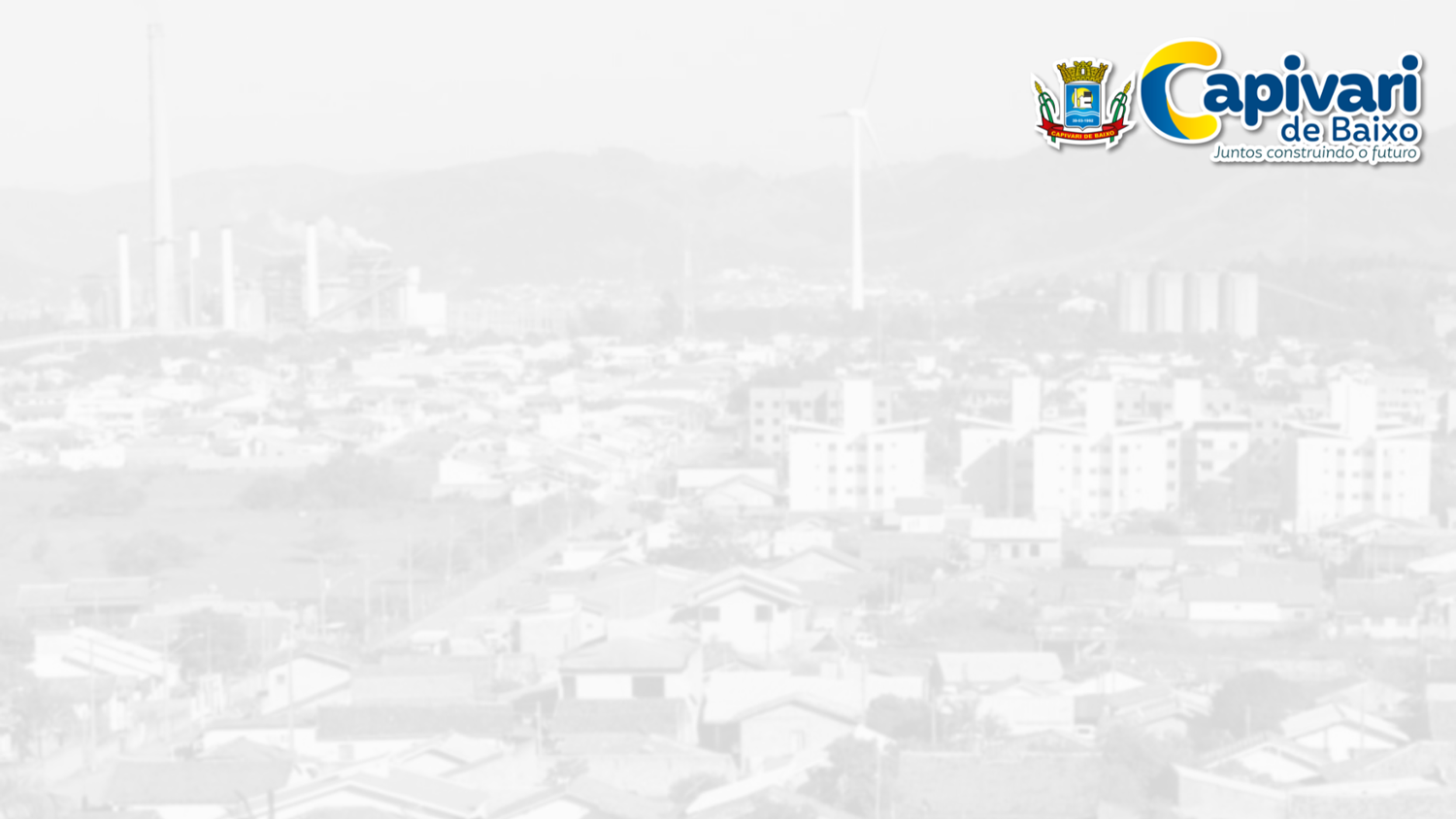 COORDENAÇÃO DE PROTEÇÃO E DEFESA CIVIL
CAPIVARI DE BAIXO
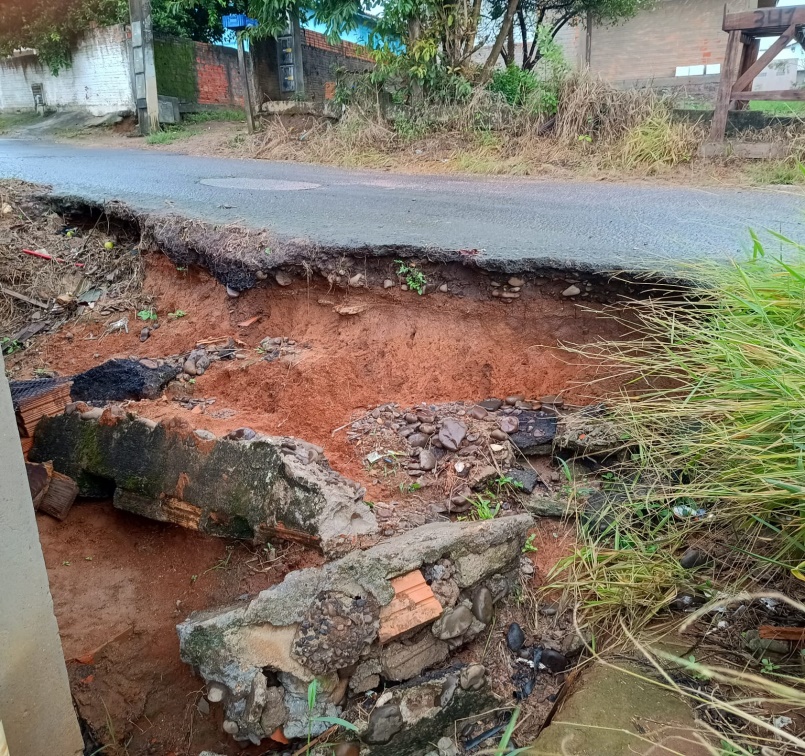 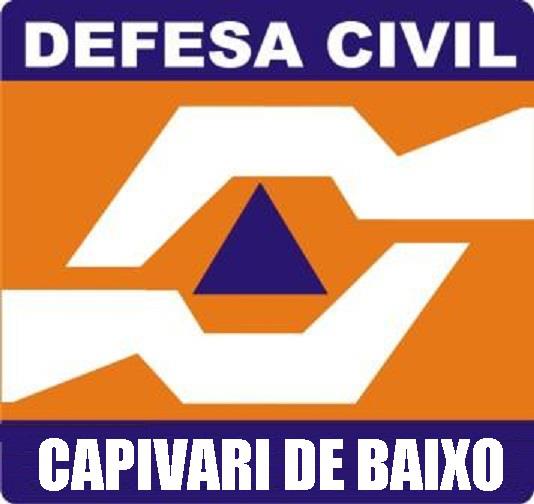 Legenda: Auto de Constatação 07, devido as chuvas do dia 14 e 15/04/2024
Local: Rua Wily de Medeiros, bairro 3 de Maio
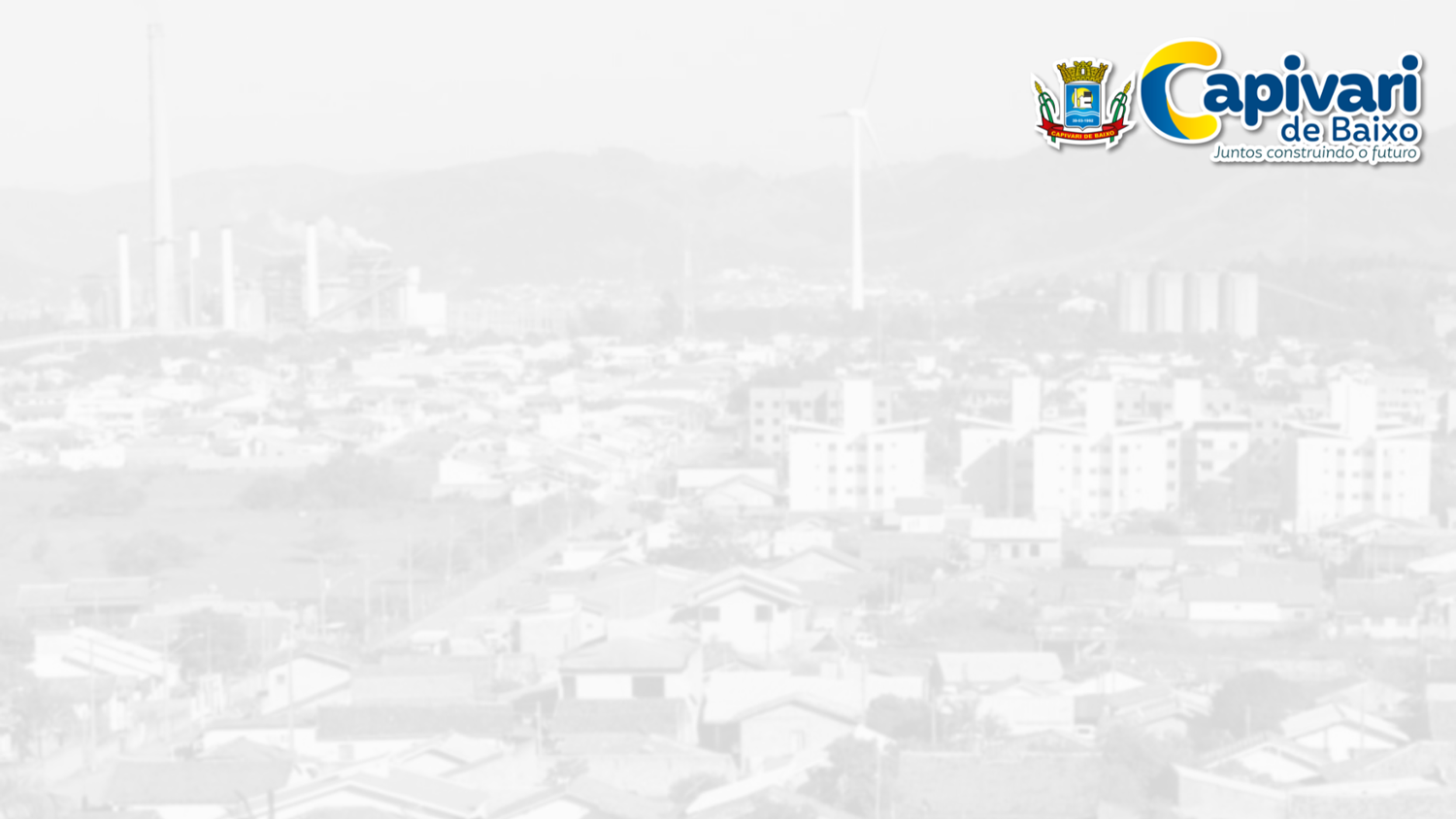 COORDENAÇÃO DE PROTEÇÃO E DEFESA CIVIL
CAPIVARI DE BAIXO
03 - BÁCIA DE ÓLEO
Realizado Vistoria periódica na bacia de óleo da antiga Sul Química Refinaria, com  o intuito de acompanhar e monitorar o local, tendo em vista obrigações previstas no Inquérito Civil nº. . 06.2009.00004556-2, da 6ª PROMOTORIA DE JUSTIÇA REGIONAL DE DEFESA DO MEIO AMBIENTE.
    Sendo assim, segue anexos fotos e avaliação de risco sobre o talude da bacia de óleo. 
    Os relatórios são realizados e entregues a Promotoria de Justiça do Município.
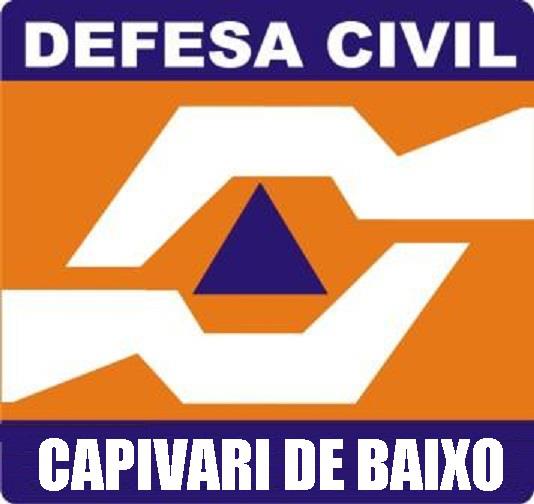 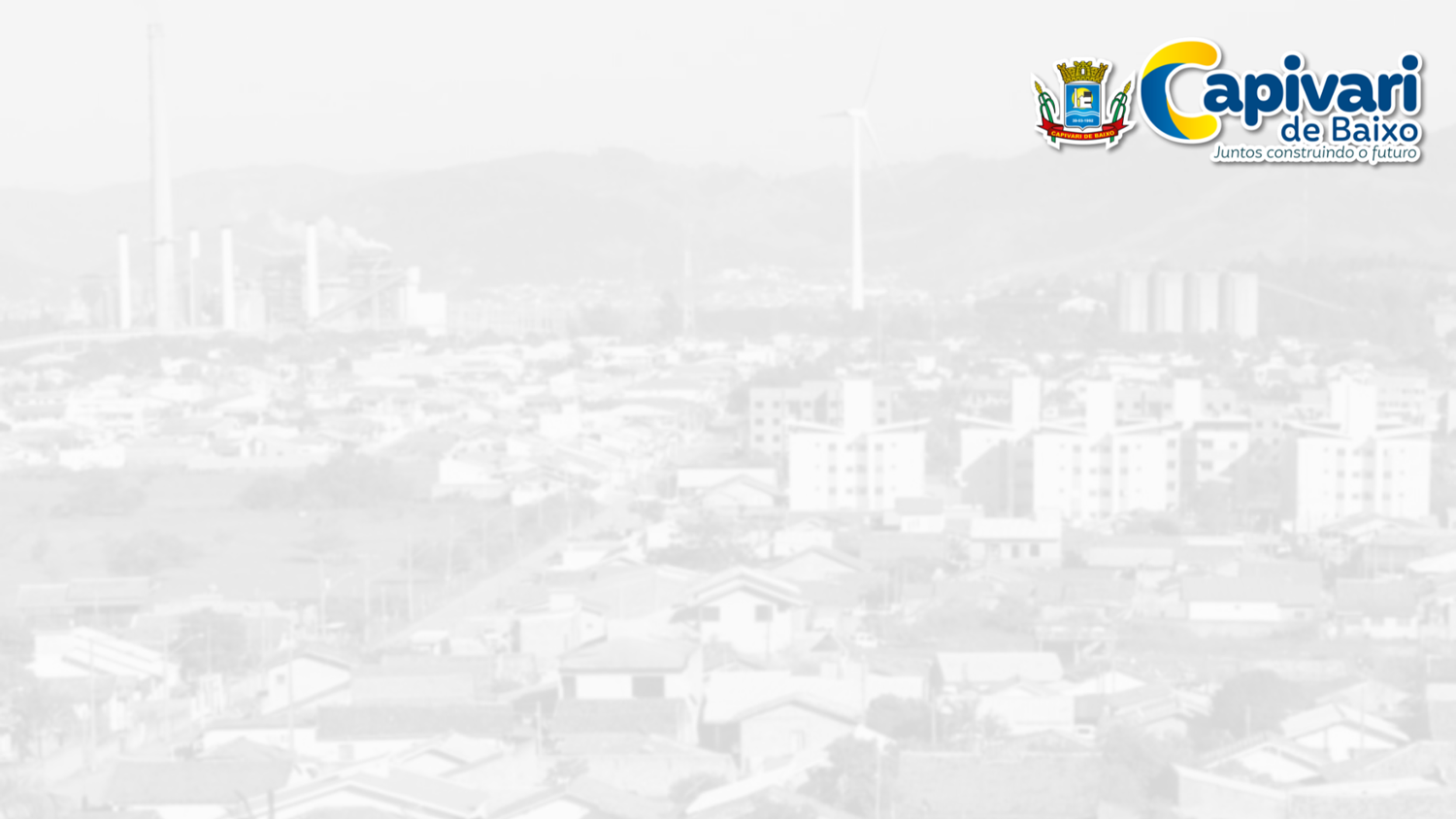 COORDENAÇÃO DE PROTEÇÃO E DEFESA CIVIL
CAPIVARI DE BAIXO
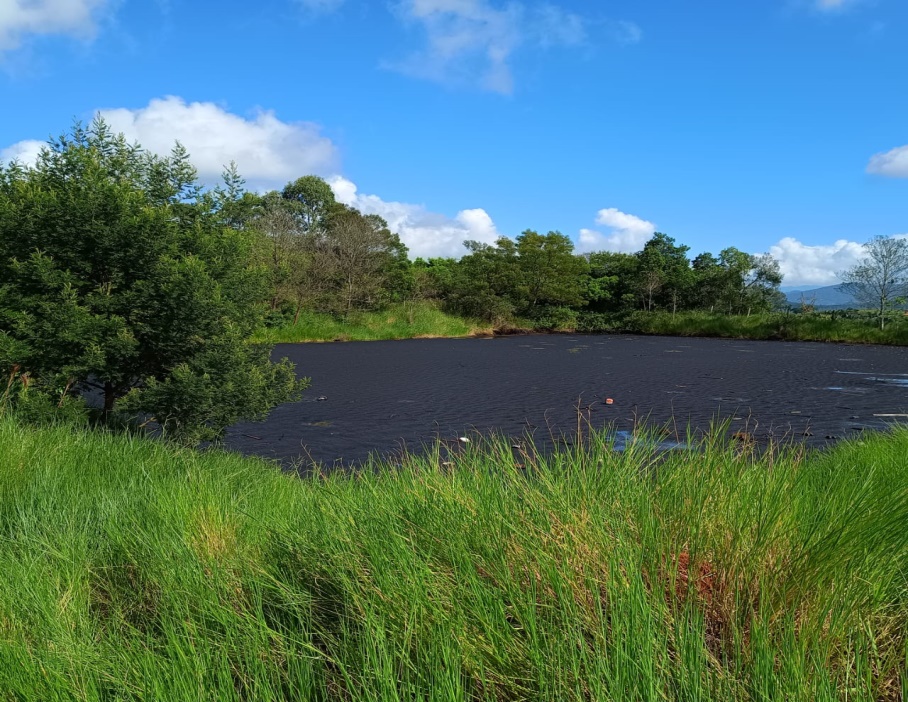 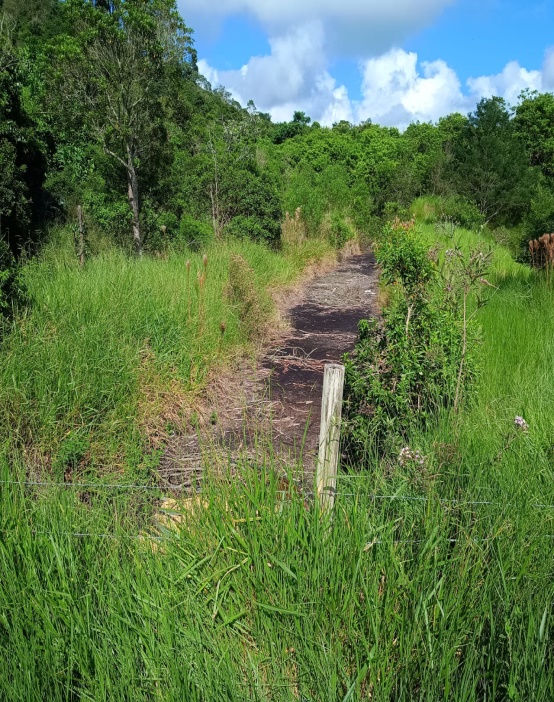 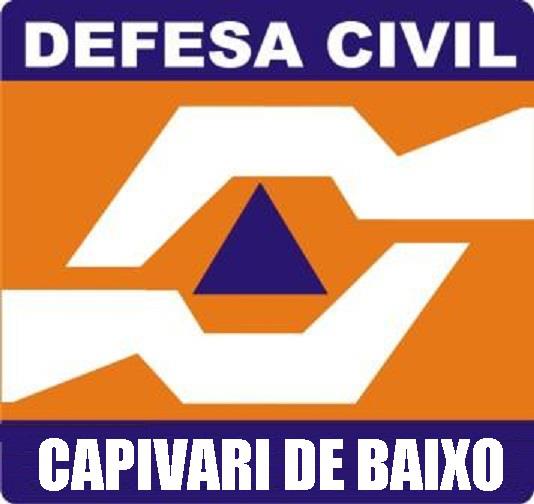 Legenda: Relatório 01 bacia de óleo
Local: Rua Leoneti Frontina Alves, bairro Ilhotinha
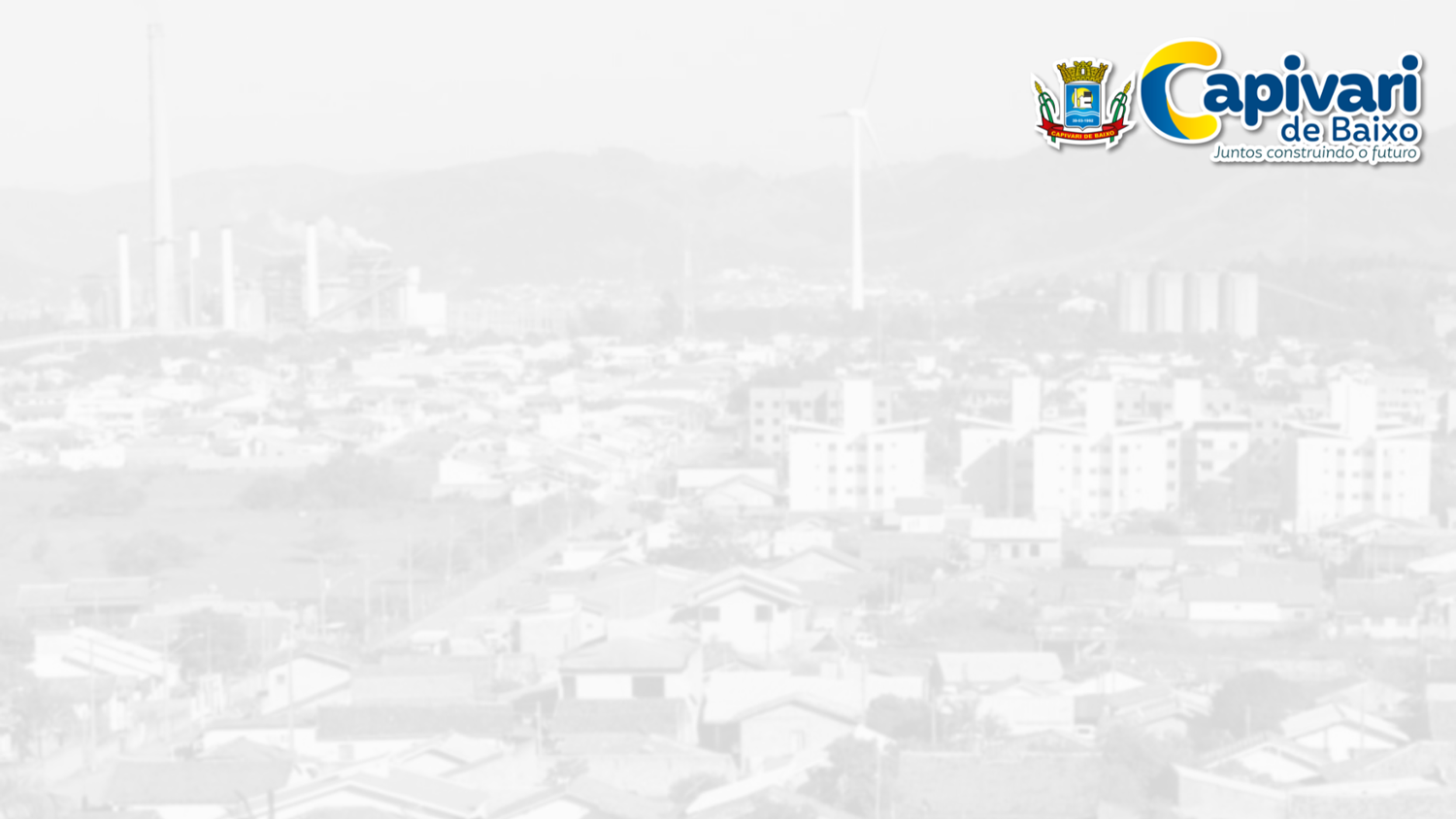 COORDENAÇÃO DE PROTEÇÃO E DEFESA CIVIL
CAPIVARI DE BAIXO
04 – VISTORIAS CONSTANTES NOS CANAIS DE DRENAGEM
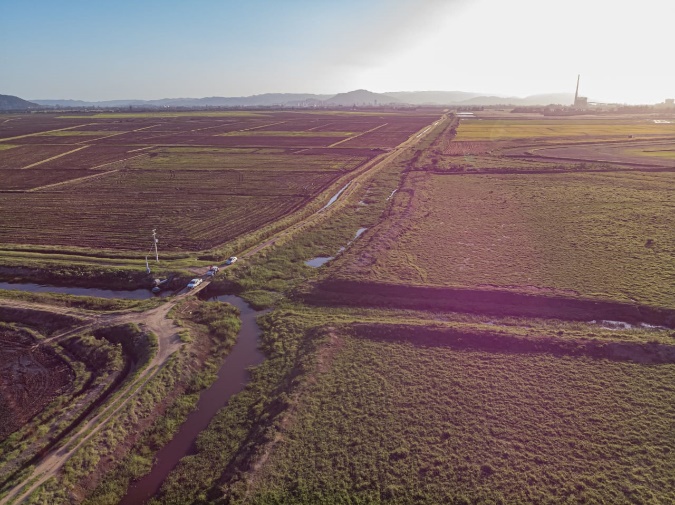 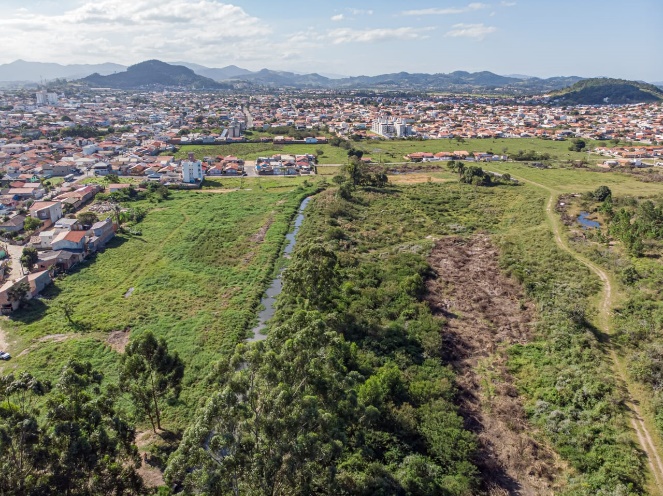 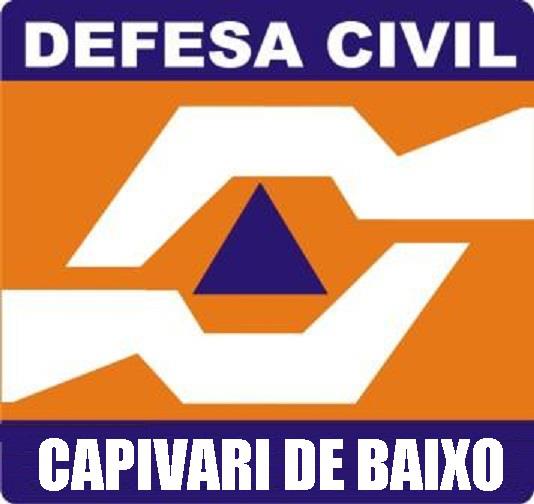 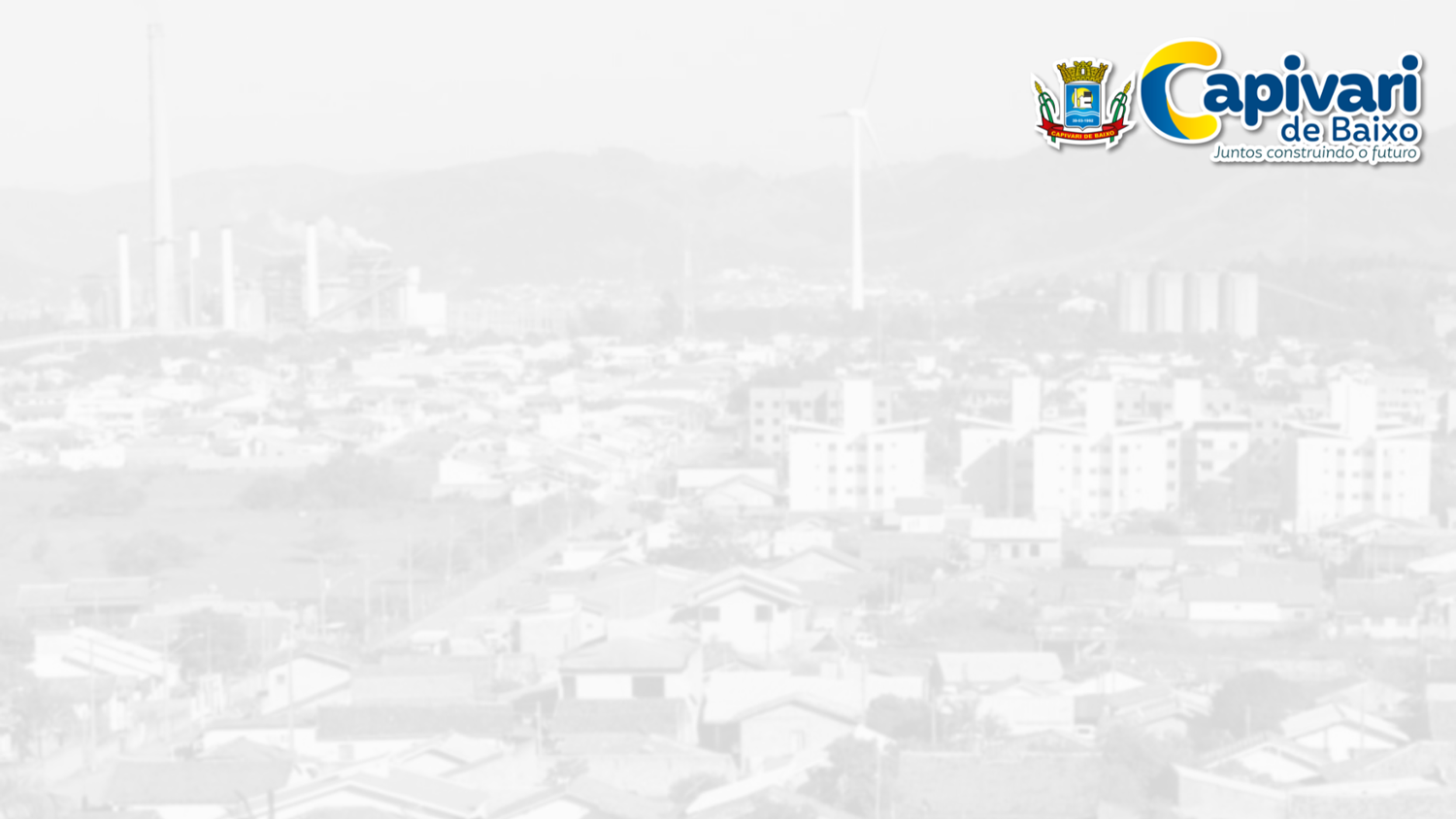 COORDENAÇÃO DE PROTEÇÃO E DEFESA CIVIL
CAPIVARI DE BAIXO
04 – RECONHECIMENTO / SOLICITAÇÕES / APOIO
A Coordenadoria Municipal de Proteção e Defesa Civil tem como propósito formular e coordenar a política municipal de preparação para situações de emergência ou estado de calamidade pública. 
  Para atender melhor as demandas e solicitações da população, é imprescindível a aquisição e/ou adequação de equipamentos, melhorias nos sistemas de comunicação e equipes de atendimento e resposta. 

Itens necessários:  
Mão de obra: administrativo e operacional;
Telefonia móvel - Celular
Veículo apropriado para atendimento a ocorrências;
Equipamentos diversos: motosserra, motopoda, facão, foice, escada articulada.
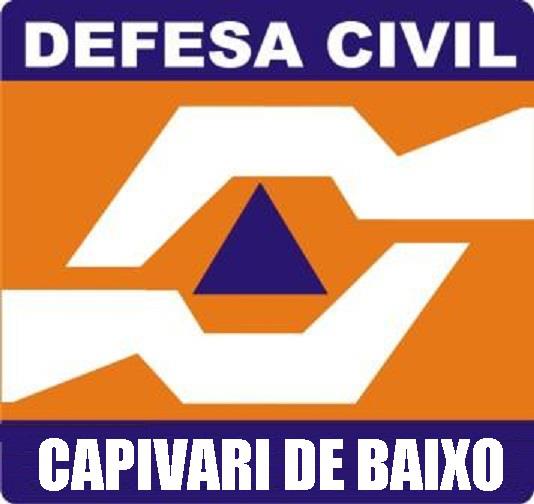 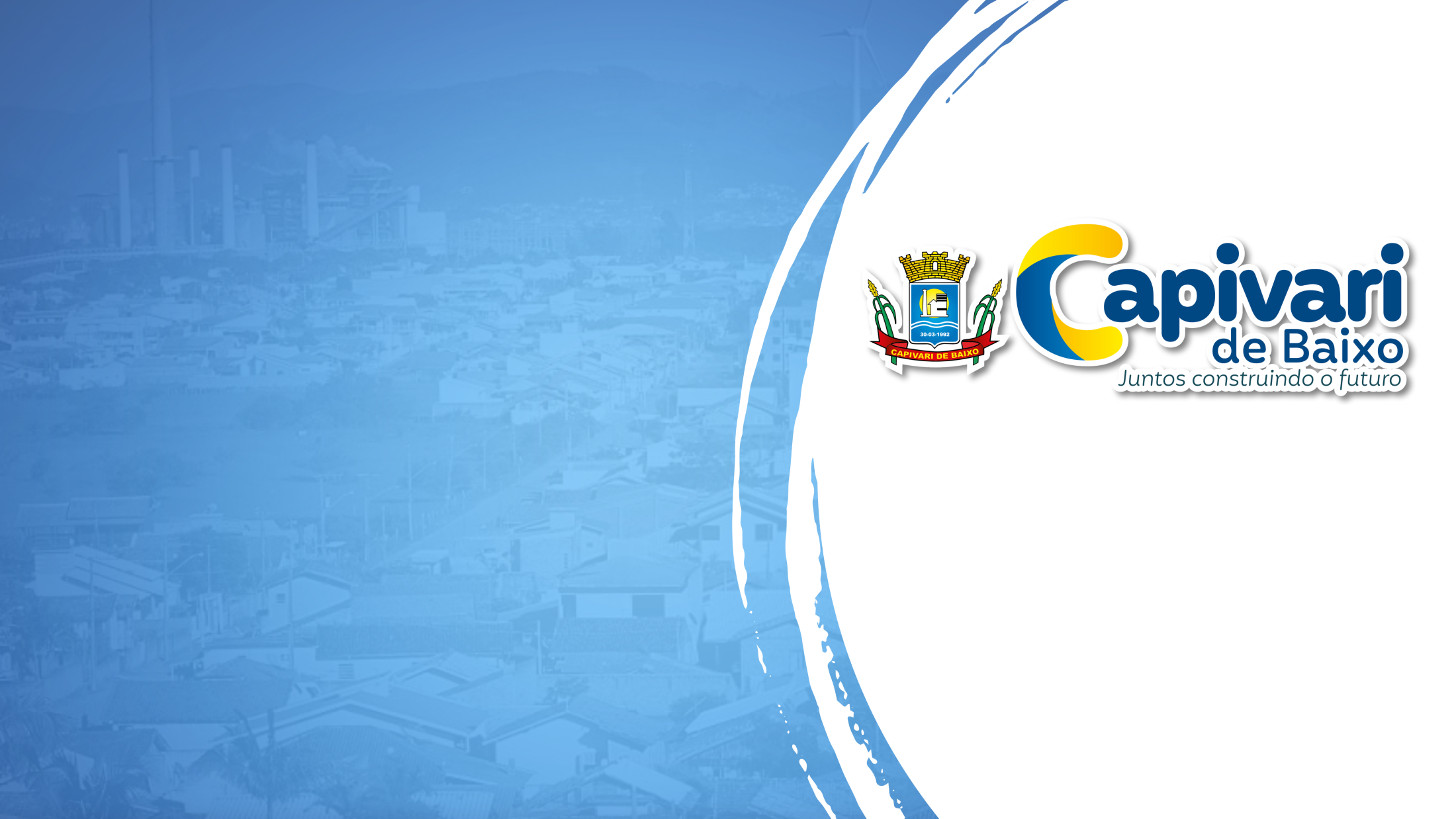 AGRADECEMOS A PARTICIPAÇÃO
para prestação de contas do 
1º Quadrimestre /2024
Mauricio Pereira Carneiro
Defesa civil
@capivaridebaixo.sc.gov.br
28/05/2024